eLandings Data Extract Mechanisms
Data Extract Options:
Report Extract Web Page
Recommended for small operations making few requests
Elandings Public Webservices
Elandings Public Webservices
Recommended for medium to large operations making many requests
Recommended for those seeking greater control 
Recommended for 3rd party developers
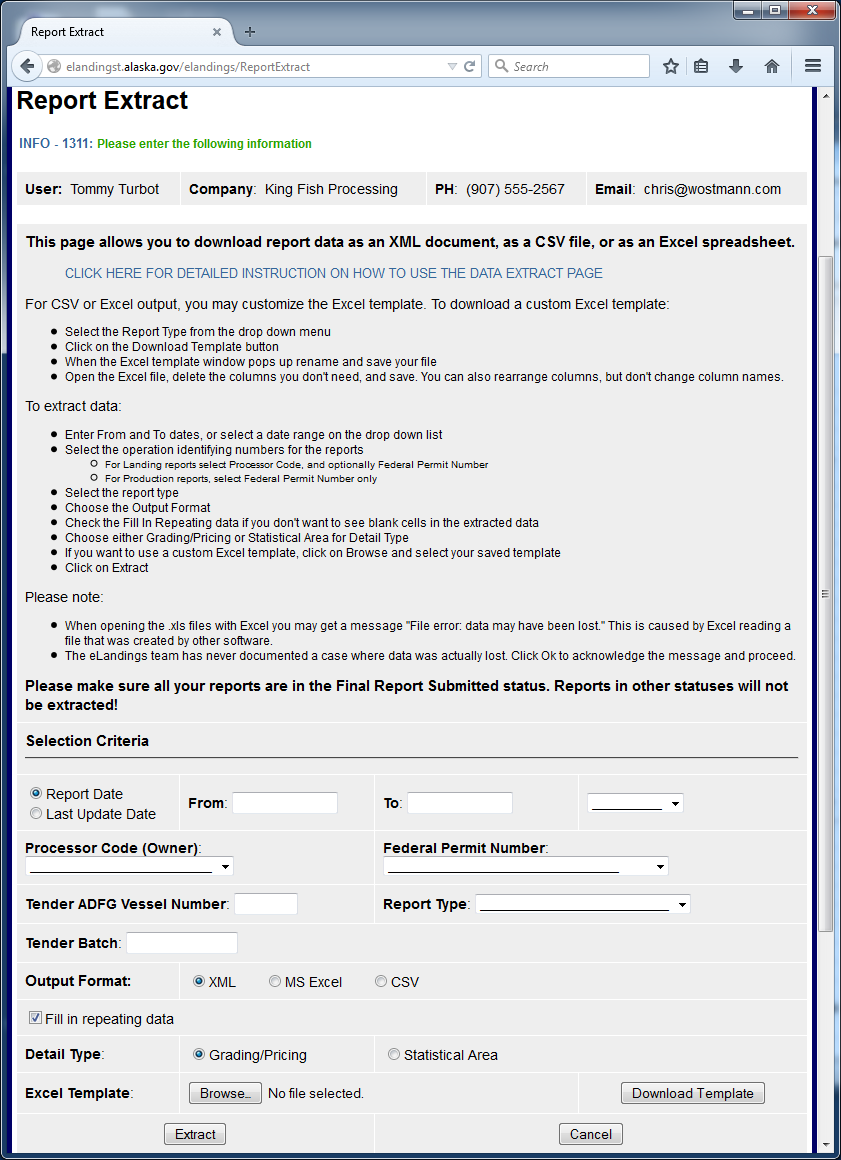 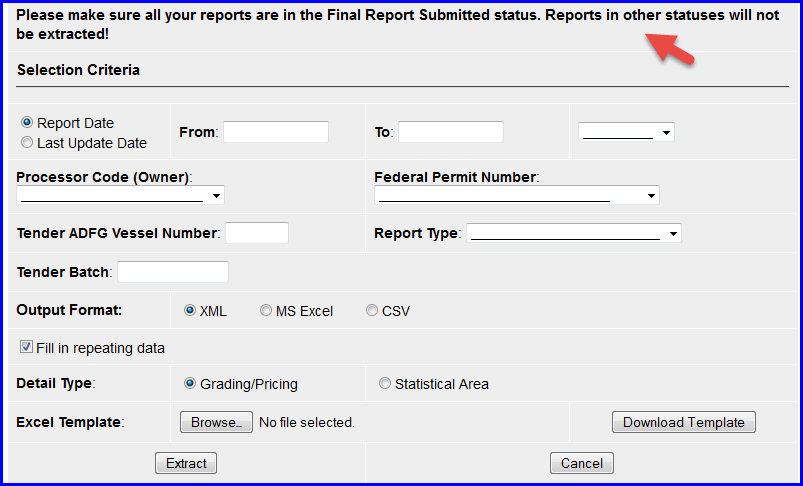 Web Page Change!
Results are now emailed 

Requests now get in line and are processed one at a time to protect the system from heavy demand

Please wait for response!
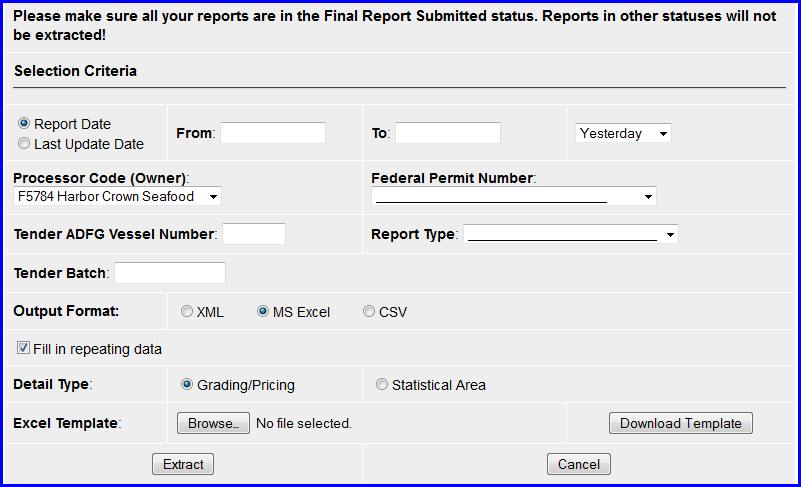 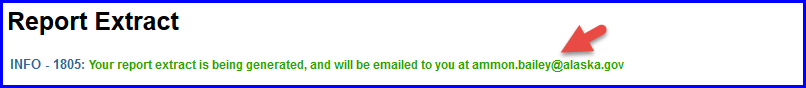 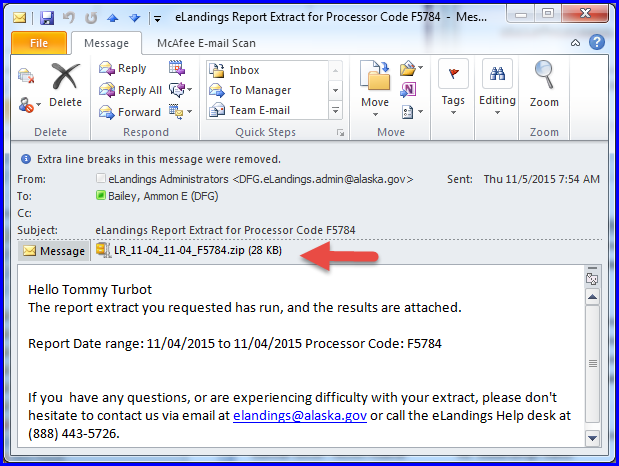 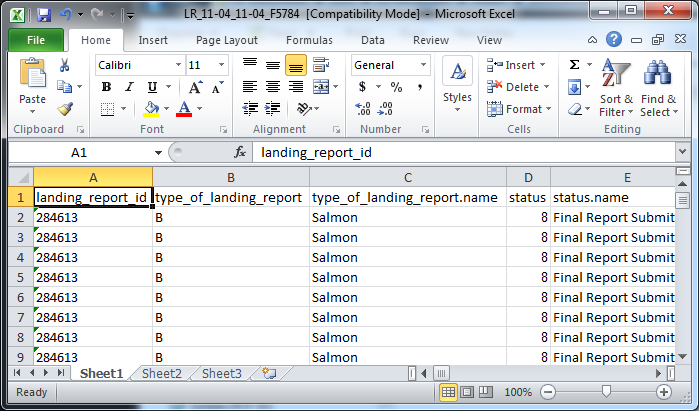 Export Options
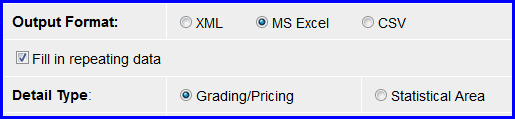 “But I only want 3 columns of data!”
Use a Template to define the columns of data you want returned
Template Instructions are provided
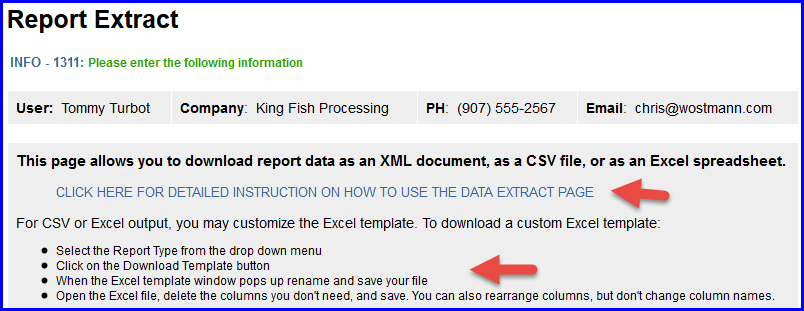 eLandings Public Webservices
Processing Plant and 3rd Party software developers can write software to talk directly with eLandings
Integrate elandings features into your application
Your system might ask eLandings
Give me the user info for ‘TTURBOT’
Give me all my landing reports that occurred between 7/1/2015 and 7/5/2015 and are Salmon Landings and …
Save these changes to landing report id = 123456
…
Public Webservices provide a lot of power
Public Web Service Documentation
https://elandings.atlassian.net/wiki/display/ifdoc/Public+Web+Service+Documentation
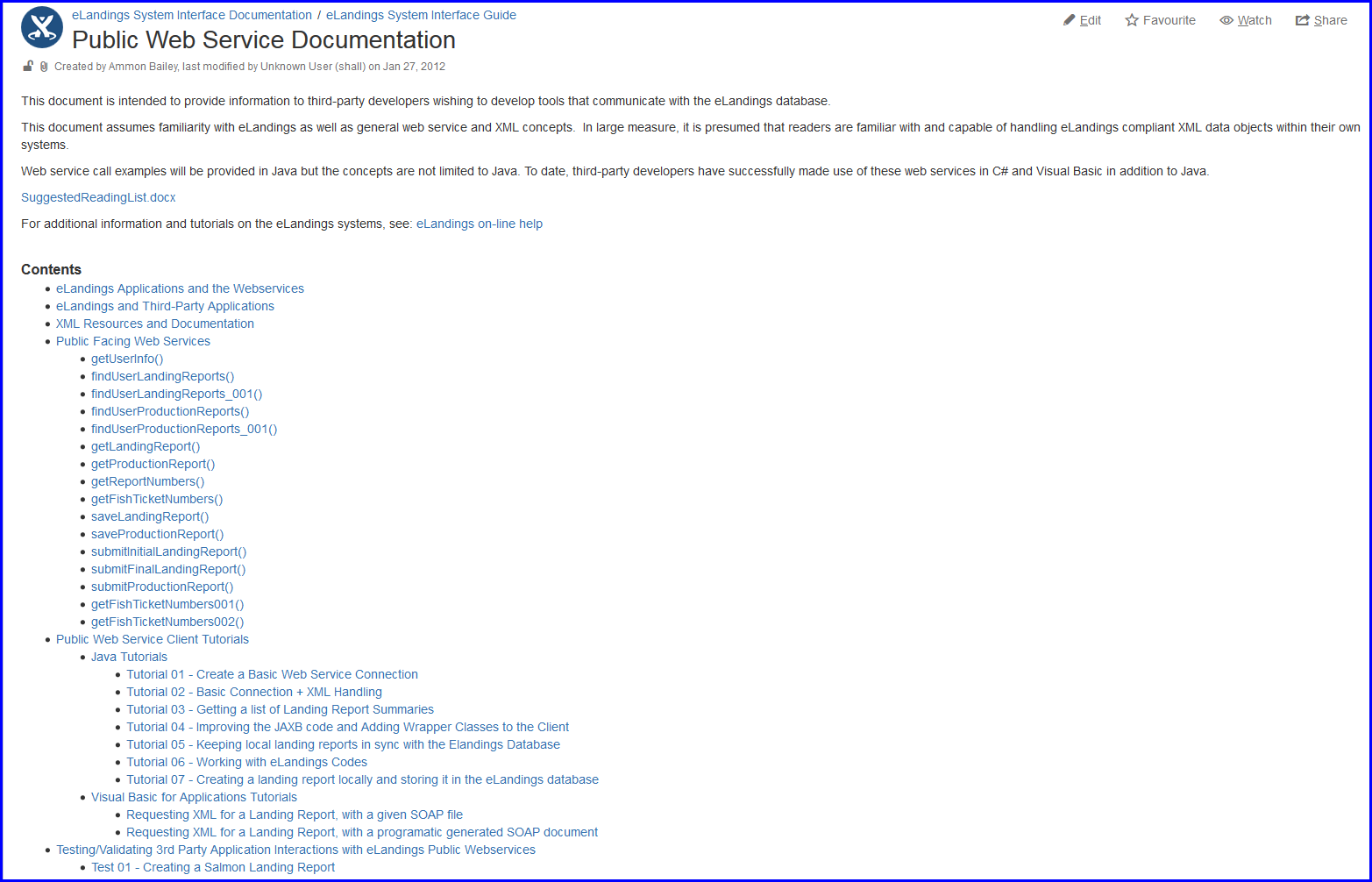 With great power comes great responsibility
We have 1,000’s of Public Webservices connections Daily
Planning to use public webservices? Please talk with us
We’d like your system to take a test
Ensure that you are using the webservices in a way that protects the data
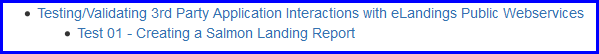 Why Test?
Data was not handled correctly
We have provided information on what is happening and how to correct it
Why Test?(cont.)
Inefficient / excessively redundant requests to the system
We have helped 3rd party developers to filter their requests to get what they want
Webservice Objects change periodically-Download the current XSD files at least yearly
Track Changes At:
https://elandings.atlassian.net/wiki/display/ifdoc/Schema+Version+History
https://elandings.atlassian.net/wiki/display/doc/Release+Notes
Questions?